ҚАРАҚИЯ ОРТАЛЫҚ АУДАНДЫҚ АУРУХАНАСЫНЫҢ  3 ЖЫЛДЫҚ ЖҰМЫС НӘТИЖЕСІ
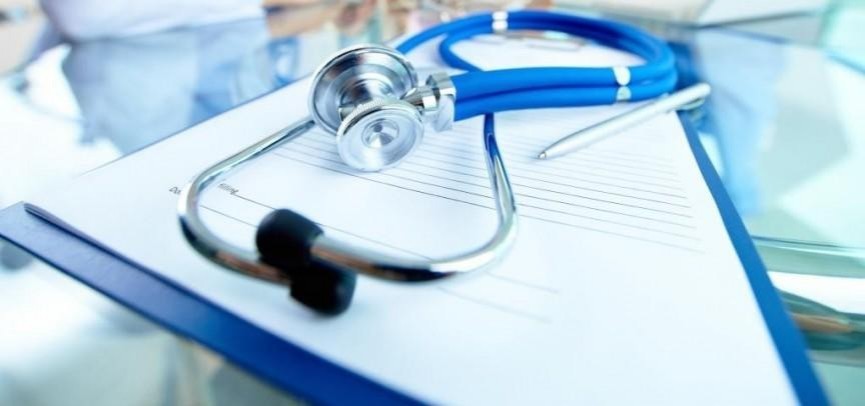 «ҚАРАҚИЯ ОРТАЛЫҚ АУДАНДЫҚ АУРУХАНАСЫ »  ШЖҚ МКК ҚҰРЫЛЫМЫ
ҚАРАҚИЯ ОАА -55 к
Терапия бөлімшесі -16 К
Хирургия  бөлімшесі-10 К
Балалар бөлімшесі 12 
Акушерлік  бөлім  -7 к
Инфекциялық  аурулар-10к
АУДАНДЫҚ ЕМХАНА
Аусымына 250 келушіге арналған.
Күндізгі стационар-30 к
Туберкулезге қарсы диспансер
Жедел  жәрдем бөлімшесі:
Медициналы пункттер:
Ст.Ералы МП
Аққұдық МП
Дәрігерлік амбулаториялар
Сенек ДА
Бостан ДА
Құланды ДА
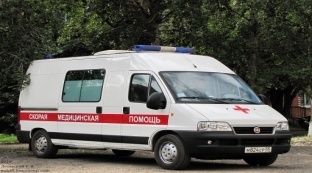 1.Жалпы мәліметтерҰйымның атауы: « Қарақия орталық аудандық ауруханасы» шаруашылық жүргізу  құқығындағы мемлекеттік коммуналдық  кәсіпорыны
Мекен жайы: Маңғыстау облысы ,Қарақия ауданы Құрық селосы, 2- шағын аудан

Ұйымдық құрылымы: Аурухана,емхана, туберкулезге қарсы бөлімше,3 дәрігерлік амбулатория, 2 медициналық пункт

Штат  саны -303, Құрамы: дәрігер -52, орта буын медицина қызметкері-134, басқалар-66, кіші медициналық қызметкер -51
3.Стратегиялық  даму бағыттары
Миссия: Бекітілген тұрғындарға әлеуметтік-бағдарланған алғашқы медико - санитарлық көмекті сапалы, қауіпсіз, қолжетімді,  уақытылы көрсету  арқылы  аудан тұрғындарының денсаулықтарын жақсарту және сақтау, өмір сүру  мерзімін ұзарту.    
Пайым: Халықаралық сапалы және қауіпсіздік стандарттарына сәйкес келетін жоғары деңгейдегі  медициналық қызмет көрсету және сервисті жетекші  қалалық отбасылық денсаулық орталығы.
Мақсат: Көп жылдық дәрігерлік тәжірибені қолдана отырып, көрсетілетін медициналық  қызметтің сапасын үнемі жақсартумен жетілдіру, жоғары кәсіби кадрлық әлеуетті бәсекелестікке қалыптастыру, Стандартты және инновациялық технологиялар  негізінде бекітілген тұрғындарға әлеуметтік-бағдарланған алғашқы медико-санитарлық көмекті  сапалы,  қауіпсіз,  қолжетімді,  уақытылы көрсету.
Дамудың стратегиялық бағыттары:
1-стратегиялық бағыт. 1. Халықтың денсаулығын нығайту
2-стратегиялық бағыт. Денсаулық сақтау жүйесінің тиімділігін арттыру 
Цифрлық Қазақстан бағдарламасына сәйкес электрондық құжат айналымын енгізу-  2017жылы – 20%, 2018 жылы-  80%
 Ауруларды басқару бағдарламасына сәйкес  АГ,ҚД,СЖЖ  науқастардың 10 пайызын 2018 жылдың 4 тоқсанынан бастап қадағалау
 МСАК деңгейінде халықтың тегін дәрілік заттарға барынша қолжетімділігі
Тұрғындар арасында  жүргізілген  скрининг қорытындысы:
Күндізгі және тәуліктік стационардан өткен науқастар
Материалдық техникалық базаны нығайту, жабдықтау бойынша жасалған жұмыстар
Жас мамандармен қамту, білім жетілдіру:
2019 -2021 жылдарға  стратегиялық даму жоспары
"Цифрлық Қазақстан" мемлекеттік бағдарламасын бекіту туралы  Қазақстан Республикасы Үкіметінің 2017 жылғы 12 желтоқсандағы                  № 827 қаулысына сәйкес
Қазақстан Республикасының 2018-2020 жылдарға арналған «Цифрлық Қазақстан» мемлекеттік бағдарламасын орындау аясында, ауданда денсаулық сақтау жүйесін цифрландыру, аудан тұрғындарының мемлекеттік қызметке қол жетімділігін арттыру мақсатында 2018 жылдың қаңтар айынан  бастап аудандық аурухана қызметкерлері барлық тұрғындардың электрондық денсаулық паспортын жасақтап, ағымдағы жылдың сәуір айының 1ші жұлдызынан электрондық құжат айналымына көшті. Тұрғындар «DamuMed» мобильдік қосымшаға 2464 адам тіркеліп, бүгінгі таңда емханаға қабылдауға келу,үйге шақырту осы қосымша арқылы жасалып отыр. 
Аудандық ауруханаға қарасты 3 ДА,2МП,емхана аурухана 100 пайыз интернет жүйесіне қосылған, компьютермен қамтылған.
Аудан тұрғындары арасында медицина қызметкерлерімен мектептерде, халыққа қызмет көрсету орталығында,базарларда, емханада,ауруханада және үй аралап патронаждық қызмет кезінде   күн сайын түсіндіру жұмысы жүргізіліп, бетшелер таратылуда. Барлық жасалып жатырған жұмыстар мекеме сайтында, фейсбук, инстаграмм  әлеуметтік желісінде жарияланып отыр.
Тыңдағандарыңызға рахмет !